Objective: For students to learn how to prove identities. 
Standards: F-TF 8
HW: Worksheet 5.1 Proving Identities, Textbook section 5.1 problems
Assessment: Observe understanding during guided practice
5.1 Identities
Warm-up
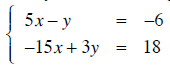 Identity
An equation that is true for all its x values is called an identity.
The equations in the warm-up are called identities.
Why do we need to learn identities in trigonometry?
They make things simpler.
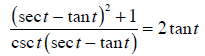 In order to show an equation is an identity, we need to prove it.  We will be practicing that a lot for the next few class periods.
Let’s start with these…
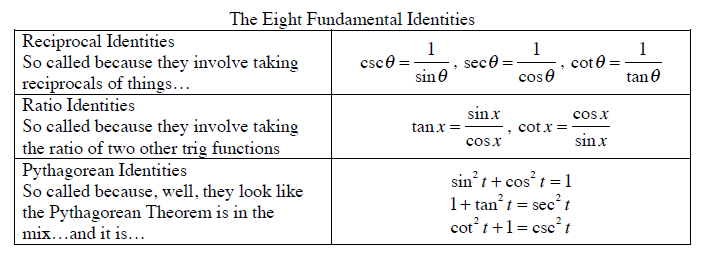 Reciprocal Identities
True by definition
Ratio Identities
Use the right triangle definitions of sine and cosine to show that tan(x) = sin(x)/cos(x) and that cot(x) = cos(x)/sin(x)
Pythagorean Identities
Again, use right triangle definitions to show that sin2(x) + cos2 (x) = 1
Now let’s prove the other two Pythagorean identities.
The 10 Commandments of Identities
#1 Memorize the 8 Fundamental Identities.
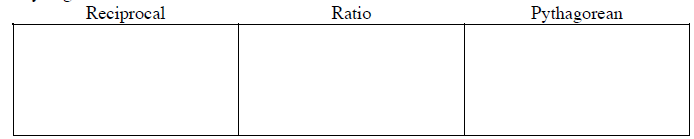 #2 NEVER CROSS AN EQUAL SIGN!!
Prove: tan(x)csc(x) = sec(x)
#3 Try breaking up fractions with sum or differences in the numerator
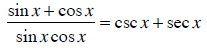 Period 6 stopped here
#4 Usually better to start on the more complicated side
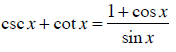 #5 Try adding and subtracting fractions by getting a common denominator
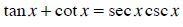 #5 Try adding and subtracting fractions by getting a common denominator
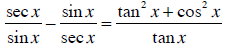 Per 3 ended here after day 2
#6 If you can distribute something, try
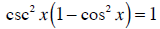 #6 If you can distribute something, try
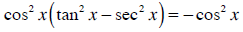 #7 Try factoring
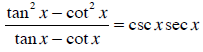 #7 Try factoring
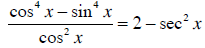 #8 Try multiplying by a form of 1
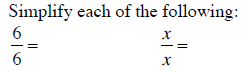 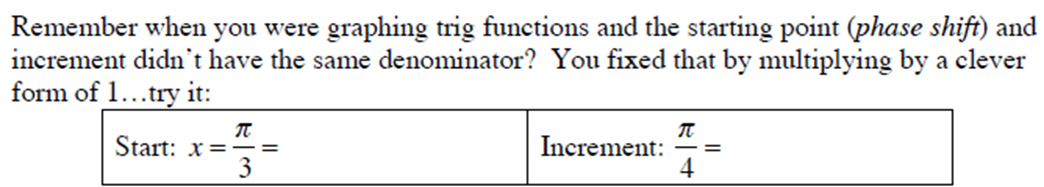 #8 Try multiplying by a form of 1(Pythagorean Conjugates)
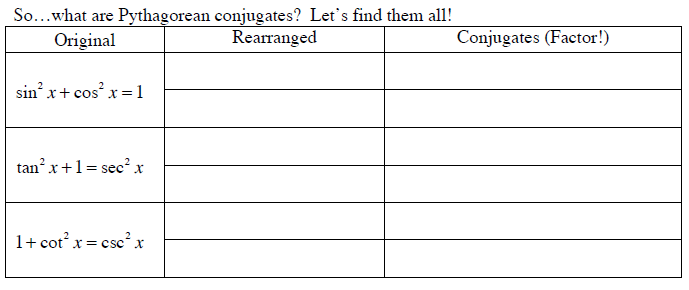 #8 Try multiplying by a form of 1
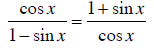 #8 Try multiplying by a form of 1
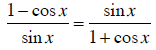 #9 Last resort, convert everything to sines and cosines.
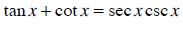 #9 Last resort, convert everything to sines and cosines.
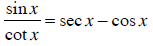 #10 - It is perfectly okay to give up at any point and start again with a new approach.
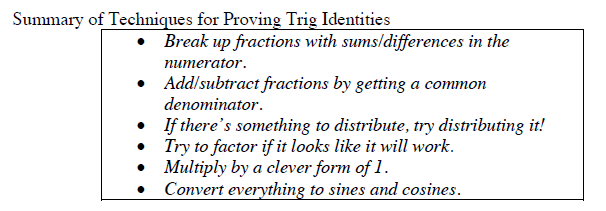 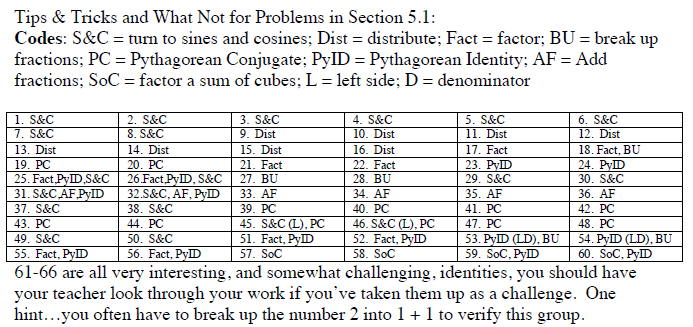 HW
P. 243: 9, 13, 17, 21, 25, 29, 33, 37